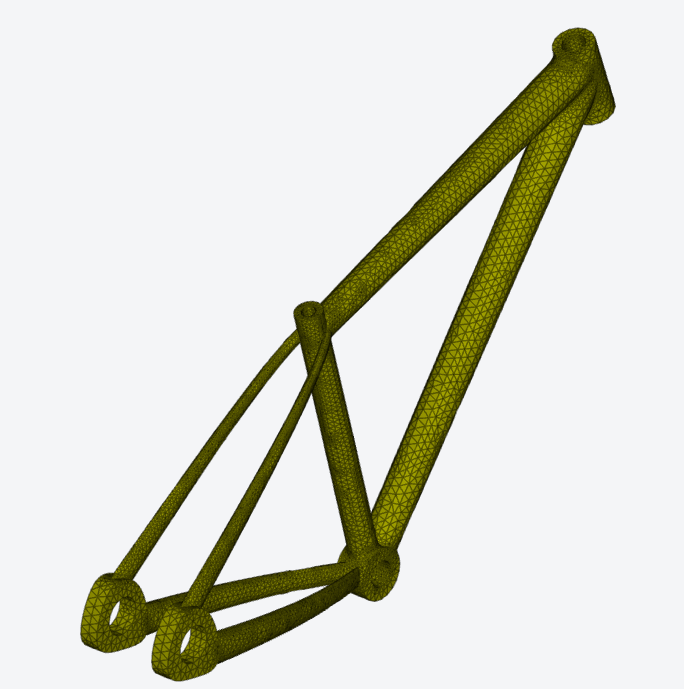 Lecture Unit
Introduction to Meshing using Ansys OnScale
Developed and Curated by the Ansys Academic Team
Madhumita Saravana Kumar
education@ansys.com
Learning Objectives
Resources
Text: Lecture Unit: Structural Analysis of Beams with Ansys Discovery | Ansys
Software: OnScale Solve
Further reading/information
Ansys Academic
Ansys OnScale Simulation Tutorials 
Ansys OnScale Webinars
Ansys OnScale Blogs
Ansys Innovation Courses
Ansys Education Resources
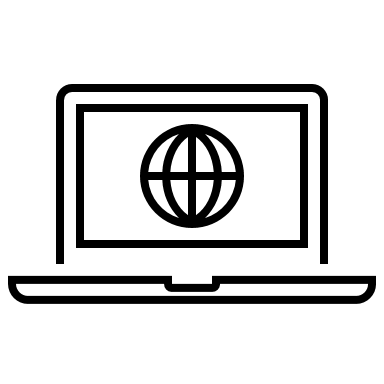 2
What is Simulation?
Simulation is the process of virtually emulating a physical process that occurs in real life. It is used to verify the efficacy of a design or product.
It involves the following steps:
Geometry (e.g. shape, cross-sections, assemblies) and material (e.g. steel, rubber, wood, etc.)
Setting up the model through mesh generation and 
boundary conditions
Sanity check (i.e.
do the results match the expectation, are the results plausible?) E.g. Does the output indicate a need in change of geometry or material?
Numerical methods used to solve the model
Evaluation of outputs (e.g. displacement, stresses and strains)
What is Simulation? - ANSYS Innovation Courses
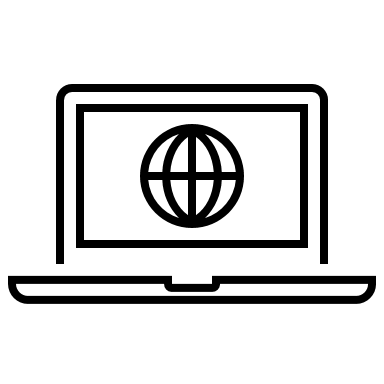 3
[Speaker Notes: Before we talk about meshing using OnScale let us first briefly talk about what simulation is and why it is needed. Simulation is the process of virtually emulating a physical process that occurs in real life. It is used to verify the efficacy of a design or product.

Simulation can be generally be broken down into the following steps:
The process starts off with designing the geometry and defining the material of the model
Pre-processing involves steps like  defining boundary conditions and generating the mesh. We will discuss more about mesh generation in the following slides. 
The next step is to choose an appropriate method to solve the problem. In this presentation we will be focusing on the Finite Element Method.
Once the problem has been solved, we move on to postprocessing. Here the required outputs like displacement, stress and strain can be evaluated. 
The last but important step is to validate the resulting outputs and check if they make sense. For example, are the magnitude of the results in the expected range or are they too large or too small, does the analytical solution and numerical solution match?]
Why do we need Simulation?
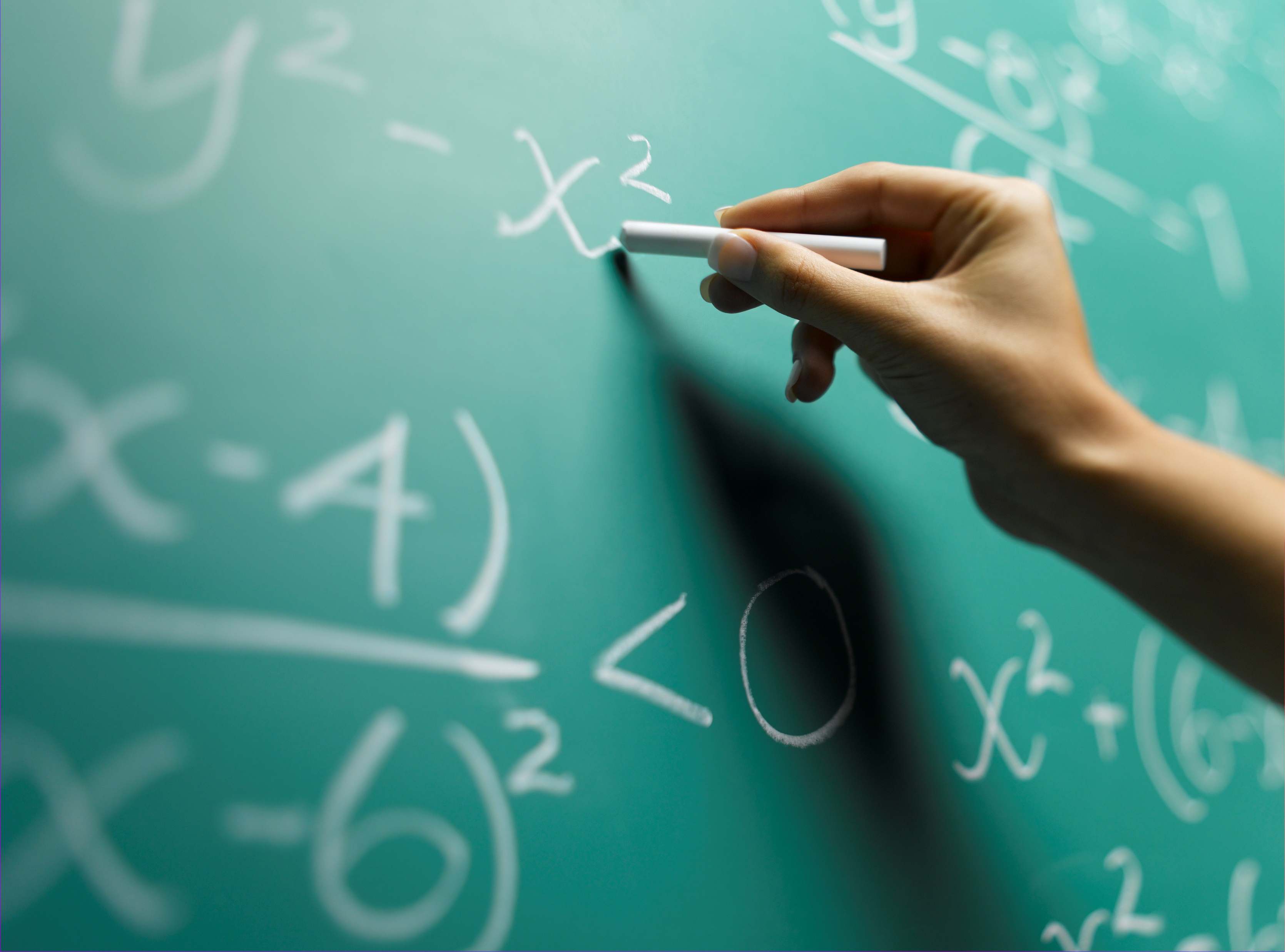 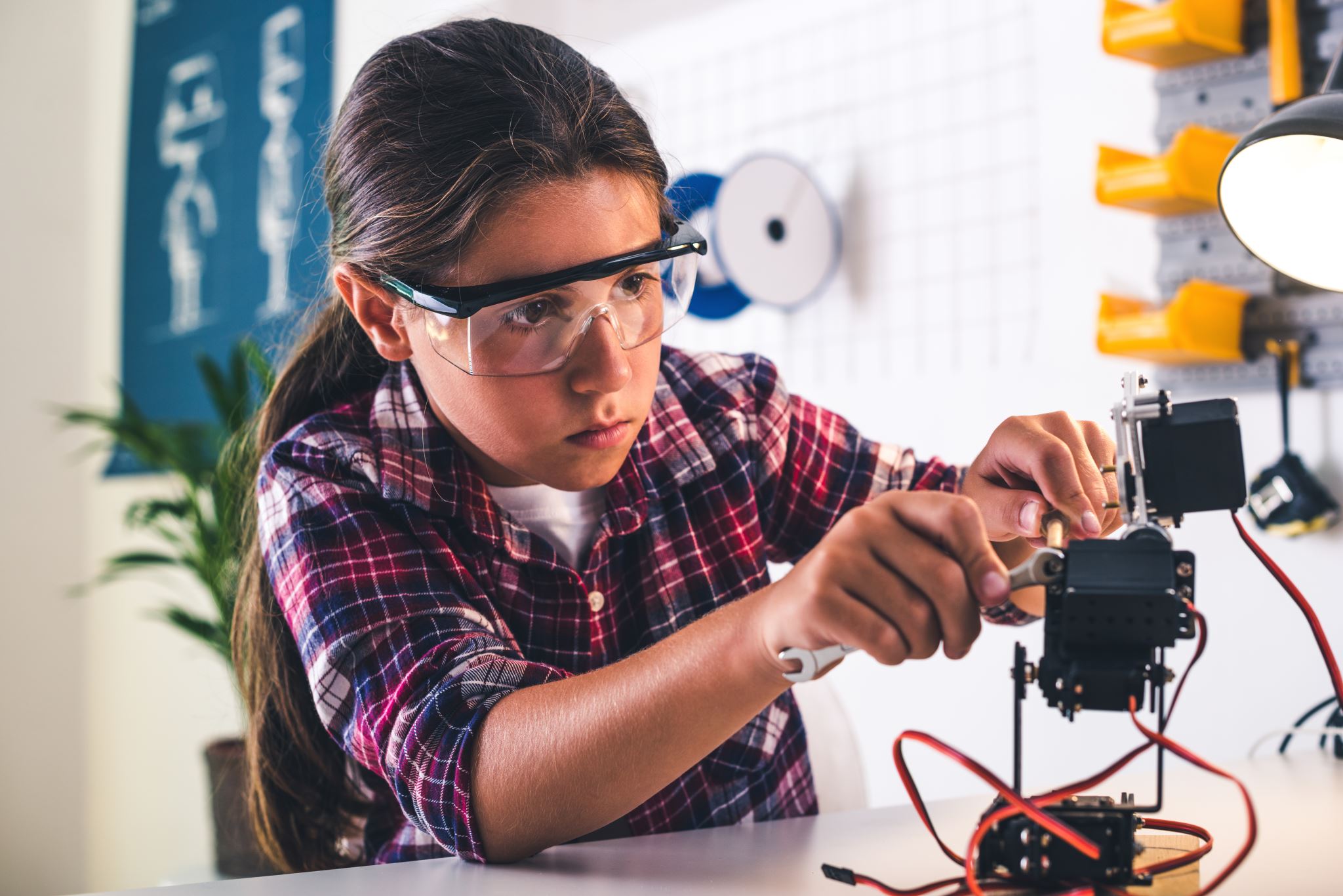 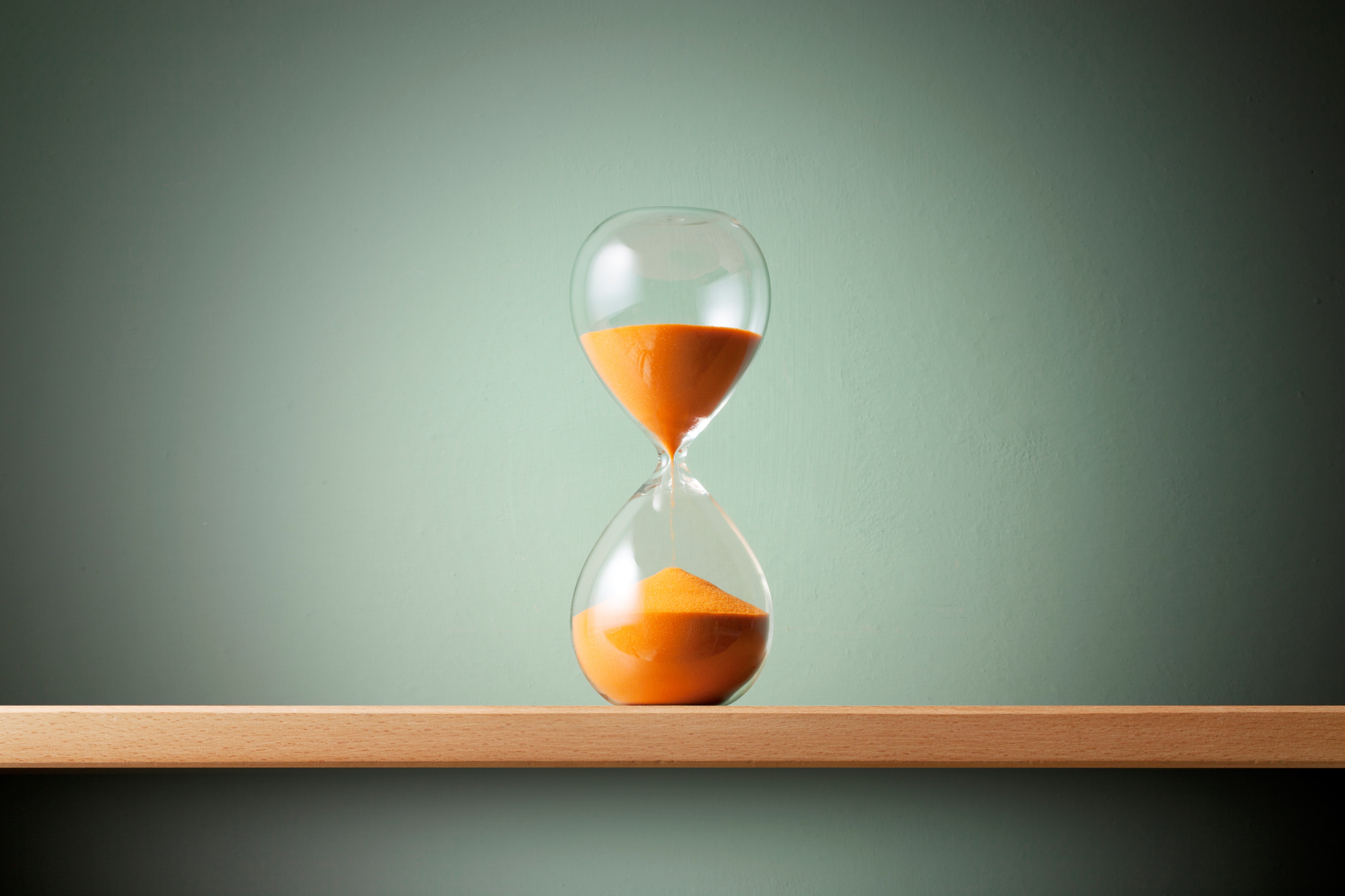 Simulation allows many different design options to be evaluated quickly and efficiently.
Theoretical formulae cannot always be used to solve complex problems.
Physical experiments can be time consuming and expensive.
4
[Speaker Notes: Let s now discuss, why we need simulation. 

While there are theoretical solutions available to simple problems like a beam in bending. Most processes in the real world are complex and far from ideal so simulation is necessary to solve and understand such complex processes.

Physical experiments can be used to understand these complex processes, but they are time consuming and expensive when compared to simulation. Employing simulation reduces the need for expensive experiments. Nowadays most products are developed using a combination of experiments and simulation, this helps decrease product development to manufacturing time.

Simulation allows many different design options to be evaluated quickly and efficiently.]
What is FEM?
FEM (Finite Element Method) is a widely used method of numerically solving engineering problems by dividing the model into smaller elements and solving a set of algebraic equations for each of those elements. 

Each geometry is divided into small elements which can have different shapes ranging from 2D (triangular, quadrilateral, etc.) to 3D (tetrahedral, hexahedral, etc.) elements through a process called discretization or meshing. 







A set of algebraic equations are then solved for each of these elements in order to calculate reaction force, stress, strain, etc.

This is an iterative method where the accuracy of the results depends on the mesh quality, type of solution algorithm, etc.
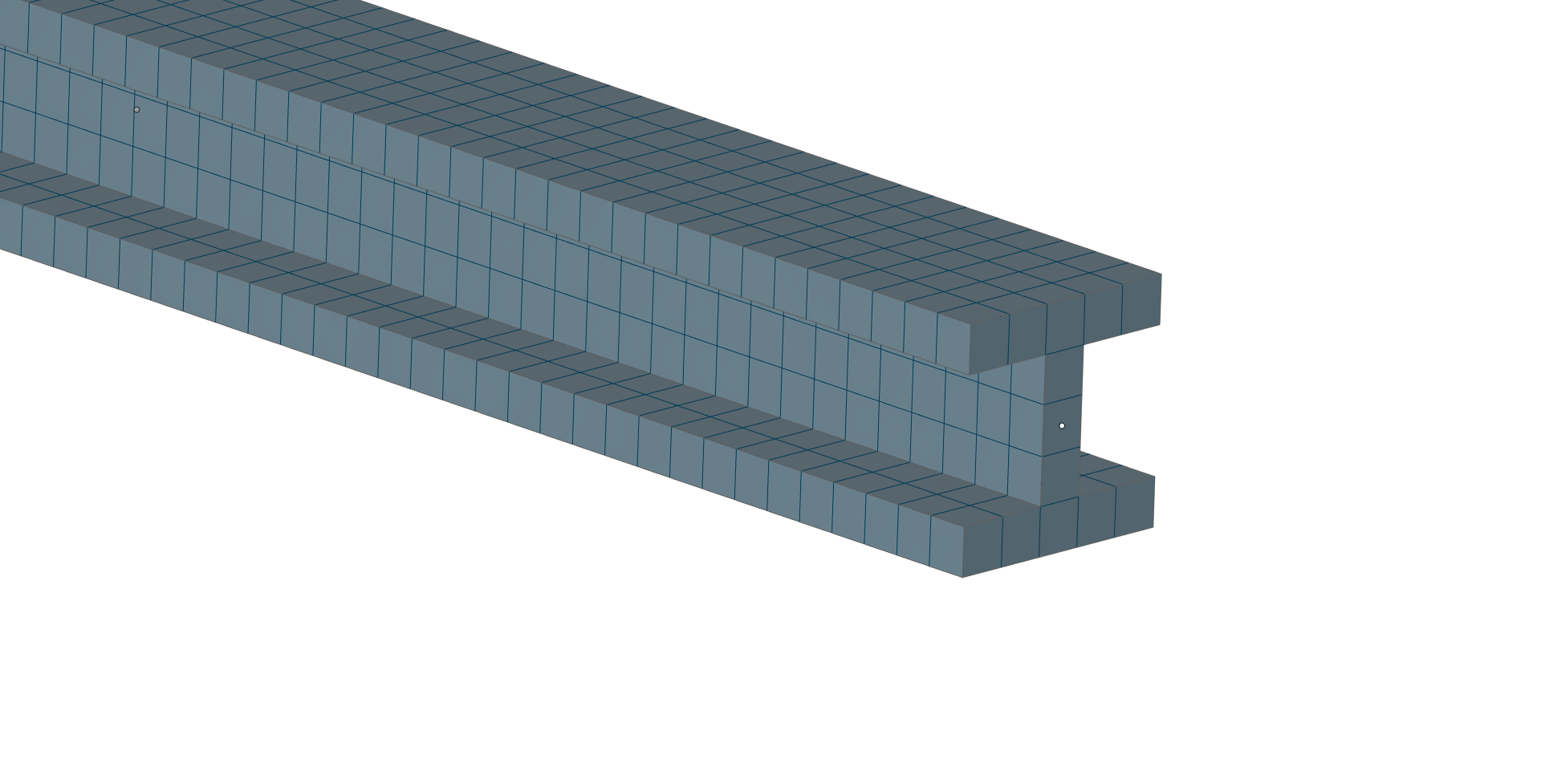 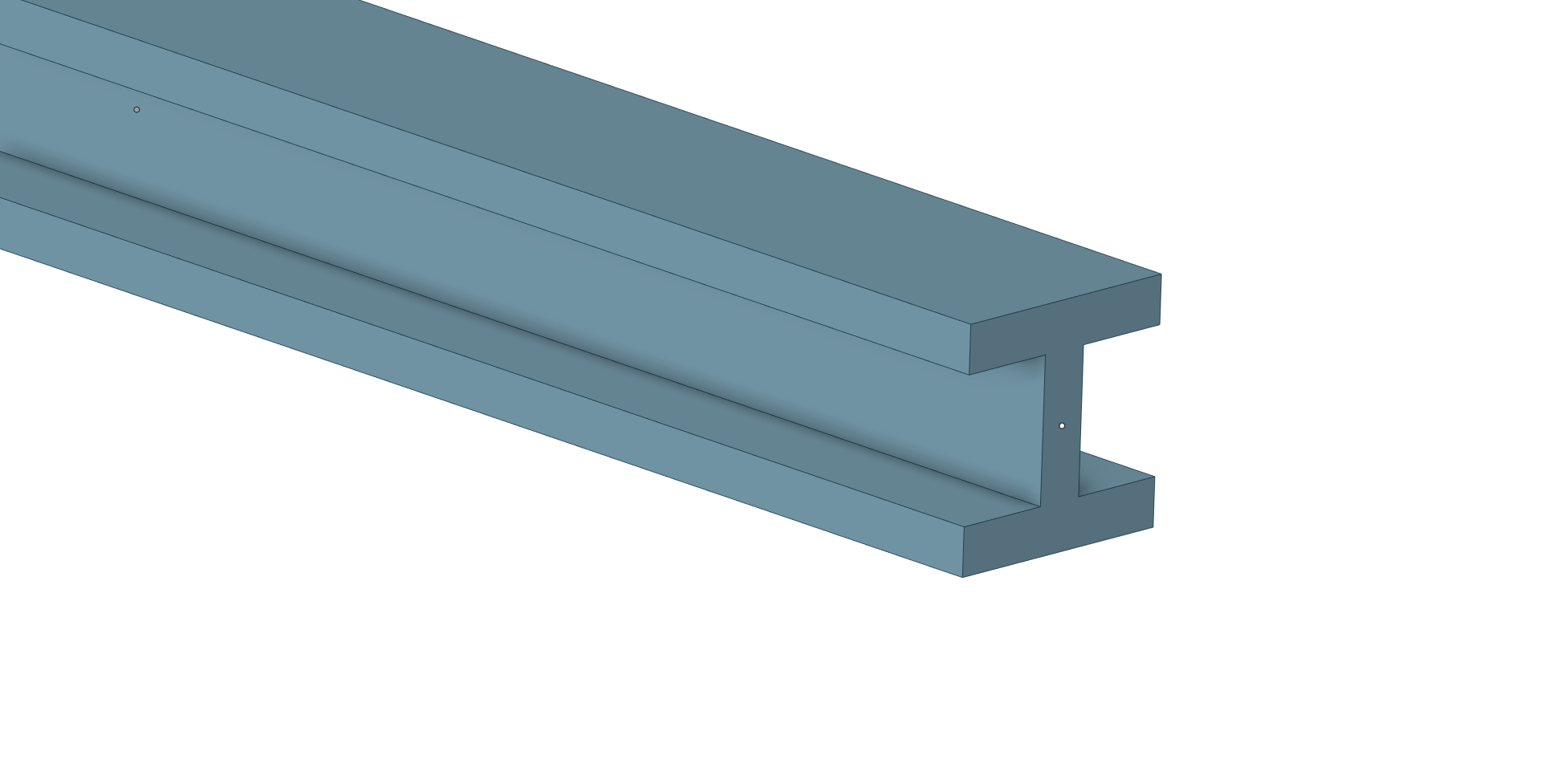 5
[Speaker Notes: To understand meshing, it is important to understand what FEM (Finite Element Method) is.  In this method the geometrical model is divided into smaller elements and set of algebraic equations are solved for each of those elements.

Each geometry is divided into small elements which can have different shapes ranging from 2D (triangular, quadrilateral, etc.) to 3D (tetrahedral, hexahedral, etc.) elements through a process called discretization or meshing. 

A set of algebraic equations are then solved for each of these elements in order to calculate reaction force, stress, strain, etc.

This is an iterative method where the accuracy of the results depends on the mesh quality, type of solution algorithm, etc.

It is important to note the results obtained from this method must always be validated as this is an approximation method that have dependencies on the mesh, the types of contacts between different components, etc. When the solution does not appear realistic a sanity check needs to be carried out from the input to the output stage.]
* Lecture Unit: Stresses and Strains with Ansys Discovery | Ansys
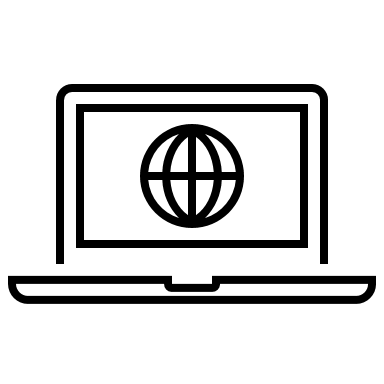 FEM Basic Equations in Structural Analysis
Equilibrium
Compatibility
Constitutive Laws
Apart from cracks in a structure, displacements/strains must be continuous if the structure is continuous
Internal stresses and must be in equilibrium everywhere which presupposes a local equilibrium (i.e. the sum of all forces is zero).
The constitutive material behavior (e.g. linear relation between stresses and strains for linear-elastic material) must be satisfied
†
Body and surface forces
Displacements
Stresses
Strains
*
Note: Capital letters generally refer to the global and lowercase letters to the element matrix.
† Intro to Material Elasticity - ANSYS Innovation Courses
6
[Speaker Notes: In order to solve a structural solid mechanics problem, the three basic equations must be satisfied: 
Equilibrium, 
Constitutive Laws and 
Compatibility.

The equilibrium condition states that the sum of all forces must be zero, i.e. the internal stresses of a component are in equilibrium. Here, the body and surface forces are being considered and linked to the stresses and strains. 

The constitutive laws define/approximate the stress-strain relationship of materials (Young’s and bulk modulus, Poisson’s ratio, yielding, hardening, etc.) as a result of an applied force. These relations can be phenomenological (derived from experiments) in nature or derived from first principles (also assumptions or postulates).

The compatibility condition ensures that a continuum body is deformed continuously, meaning compatibility is guaranteed between displacements and strains (i.e. displacements are obtained by integration of the strains). 

The system of equations for a structural analysis is directly based upon those basic equations and relates the applied force vector F to the stiffness matrix K and displacement vector u. Note, the use of capital and lowercase letters in this equation is used to denote global or elemental (nodal) values.

Further reading & Equilibrium Condition: Additional free online courses/lecture notes on material elasticity and stresses and strains are linked.]
1D FEA – Spring System (single spring)
Force equilibrium at the nodes:
i
F
fi
F
linear
j
fj
F
non-linear
Spring stiffness in matrix form:
k
k = element stiffness matrix 
u = element nodal displacement vector 
f = element nodal force vector
Considering the equilibrium condition regarding the forces of the spring at the nodes:
k
j
i
Node j:
Node i:
fi
uj
fj
ui
x
7
FEM Basic Equations in Structural Analysis
Element Stiffness Matrixes are combined into global stiffness matrix:
Force 
Vector
Displacement 
Vector
Stiffness 
Matrix
8
Importance of Meshing
Meshing involves dividing a geometry into elements and nodes.

It plays a key role in determining the accuracy of the results obtained from the FEM model.
The smaller the mesh size (also known as a finer mesh), the more accurate the solution.
A fine mesh leads to increased computational effort to run the simulation.
Engineers carry out convergence studies to find a good balance between accuracy and run time in order to solve the problem.
A typical solution that is used is to create a finer mesh in areas of interest (e.g. around stress concentration areas) or finer geometry in the model and coarser meshes in other areas.
node
element
Exact solution
Numerical solution**
Results
Number of elements
**This is a generic representation and there are exceptions to this rule in cases like locking or stress singularities
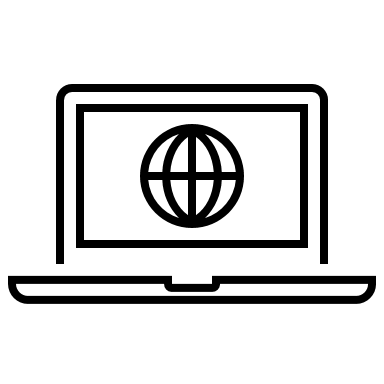 Meshing in FEA: Mesh convergence | OnScale
9
[Speaker Notes: Meshing plays an important role in FEM. It involves dividing a geometry into elements and nodes.

It plays a key role in determining the accuracy of the results obtained from the FEM model.
Smaller the mesh size (also known as a finer mesh), the more accurate the solution.
A fine mesh leads to increased computational effort to run the simulation.
Engineers carry out convergence studies to find a good balance between accuracy and run time in order to solve the problem. This can be seen in the graph on the right. The accuracy increases considerably in the beginning with a finer mesh but at some point, the results remain constant. There are however exceptions to these cases (E.g. locking or stress singularities) where creating a finer mesh leads to improbable results
A typical solution that is used is to create a finer mesh in areas of interest (e.g. around stress concentration areas) or finer geometry in the model and coarser meshes in other areas.]
Types of Elements
1D:
Important to note:

Choosing the right type of element is dependent on the type of scenario that is being simulated. 

It is key to choose elements that would solve the numerical equations accurately.
2D:
3D:
10
[Speaker Notes: There are different types of elements that are available in FEA. The simplest  classification would be to categorize them into 1D, 2D and 3D. 

1D elements can be in the form of lines, curves or splines.

2D elements have simple forms like triangular and rectangular but can also have more complicated geometry as shown in the diagram based on the type of function they serve.

The same goes for 3D elements.

It is important to note that 3D elements have higher computational effort than 1D or 2D. The higher the number of nodes the higher the computational effort but the greater the accuracy of results.

Choosing the right type of element is dependent on the type of scenario we are trying to simulate. For example in the case of 2D planar stress condition or an axisymmetric model, 2D elements can be used.

It is key to choose elements that would solve the numerical equations accurately. More complex simulations like crack propagation or fluid flow required higher order elements.


We will learn more about this in the next slide.]
Choosing the right mesh size
Complex analysis like crack propagation require finer mesh than static analysis.
Areas of interest like high stress regions should have a finer mesh compared to less relevant areas.
Finer meshes require higher computational time.
Generally, finer the mesh, the more accurate the solution.
Not all dimensions in the model are relevant. E.g., small holes or filets can sometimes be omitted from the mesh in areas undergoing very negligible stress
Elements that are distorted or warped cause numerical errors and instability in the model.
11
[Speaker Notes: Choosing the right mesh is a very important part of FEM. Let us briefly discuss some important factors to be considered during mesh generation:

Type of analysis plays an important role. Complex analysis like crack propagation require a finer mesh when compared to static analysis.
Areas of interest like stress concentration regions or impact regions require a finer mesh than that of the less relevant or unaffected areas.
It is important to note that not all dimensions in a model are relevant. In order to save computational effort, irrelevant geometries like holes and filets are ignored in the model while creating a mesh.
It is important to check the element quality as distorted or warped elements cause numerical errors and instability in the model. One quality check that is typically used is the aspect ratio of the element which is the ratio of the largest dimension to the smallest dimension of the element. Another quality check that is often used is skewness of the element which identifies how close to an ideal geometry (i.e. equiangular) is the element.
Generally, finer the mesh, the more accurate the solution.
Finer meshes require higher computational time. Therefore, it is important to find a good balance between accuracy and computational effort.]
Why higher mesh refinement leads to more accurate solution
State variable
(e.g. Temperature or Displacement)
1 mesh
 Element
Continuous Variation 
(Reality)
4 mesh 
Elements
Discretised
Variation (Approximated)
14 mesh 
Elements
1D variation
Important to note: The sharper and more complex the gradient of the real solution, the more refinement is needed to capture it.
12
[Speaker Notes: Here is a more detailed explanation as to why a more refined mesh leads to more accurate solutions. In the graph above we can see how with increased number of elements the discretized solution can better emulate the behavior of the state variable.

Important to note: The sharper and complex the gradient of the real solution, the more refinement is needed to capture it.

Let us now look at the features that are available to us with OnScale.]
Advantages of Automatic Meshing
Most FEM software offers automatic meshing features. Ansys OnScale has the following ones:
Automatic optimization of mesh cell quality – minimizing skewness and aspect ratio
Automatic mesh adjustments to areas of applied boundary conditions
Higher mesh densities in areas with curved features
Automatic edge refinement
Mesh can be coarsened or refined based on the user’s preference. This can be done for the part as a whole or in specific areas of interest.
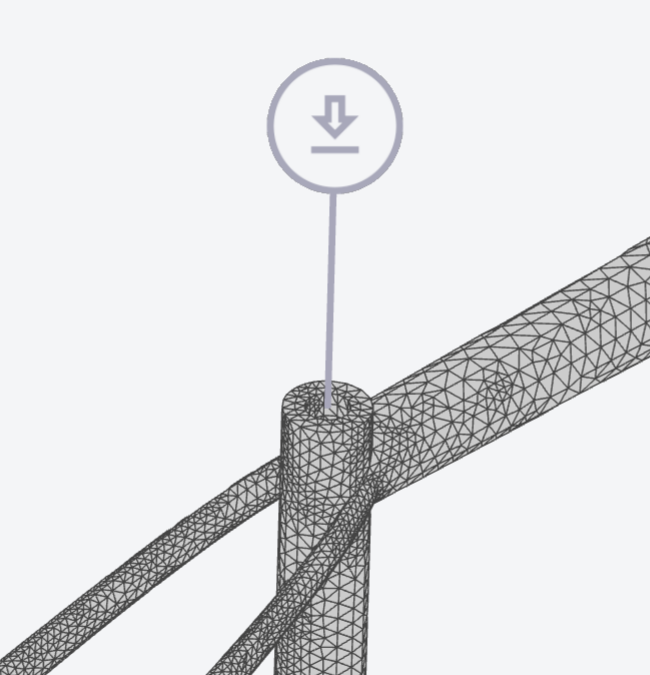 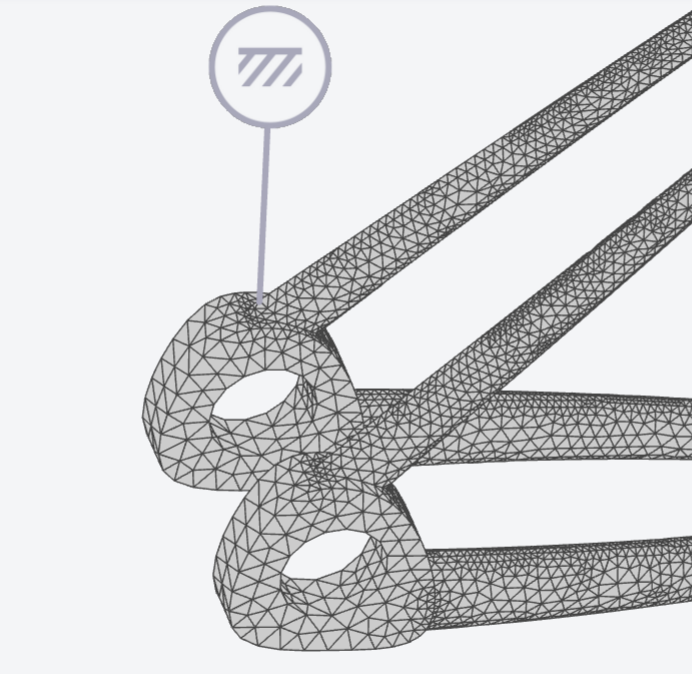 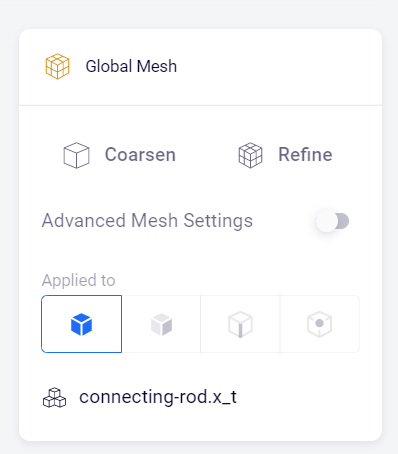 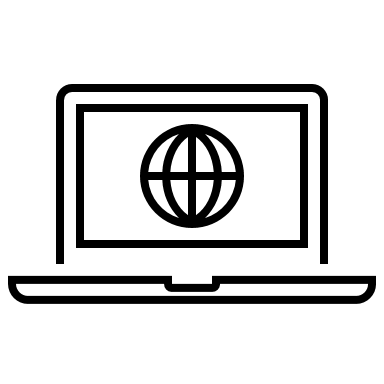 CAD Validation & Meshing with OnScale Solve™ | OnScale
13
[Speaker Notes: OnScale has been developed with automatic meshing features to make the life of the user easier when carrying out a simulation. Some of the most important features include:
Automatic optimization of mesh cell quality – minimizing skewness and aspect ratio.
Automatic mesh adjustments to areas of applied boundary conditions. This can be observed in the images at the top. 
Higher mesh densities in areas with curved features. This can be observed in the image at the top right. The curved edges have a finer mesh. 
Automatic edge refinement. This can be observed in the image to the top left when there is a change in the geometry and the edges have been refined with a finer mesh.
Mesh can be coarsened or refined twice based on the user’s preference. This can be observed in the bottom image. The coarsen or refine buttons can be used twice. 

To read more about this you can read the blog at the link mentioned in the bottom of the slide]
Example Exercise 1: I-Beam
10kN
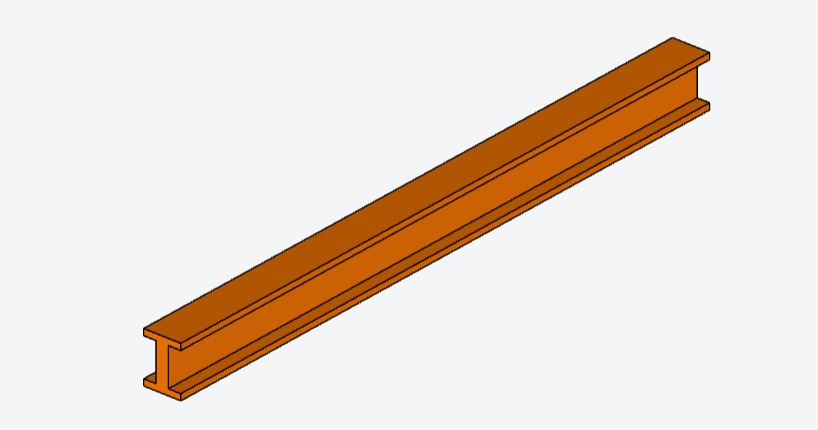 1m
14
[Speaker Notes: Note: If students would like to get some hands-on experience with meshing and simulation, the next few slides will walk them through simulating a simple I-beam in the online simulation platform Ansys OnScale]
Solution: Setting up the model (1/4)
Step 2: Import Geometry
Step 1: Creating a new project
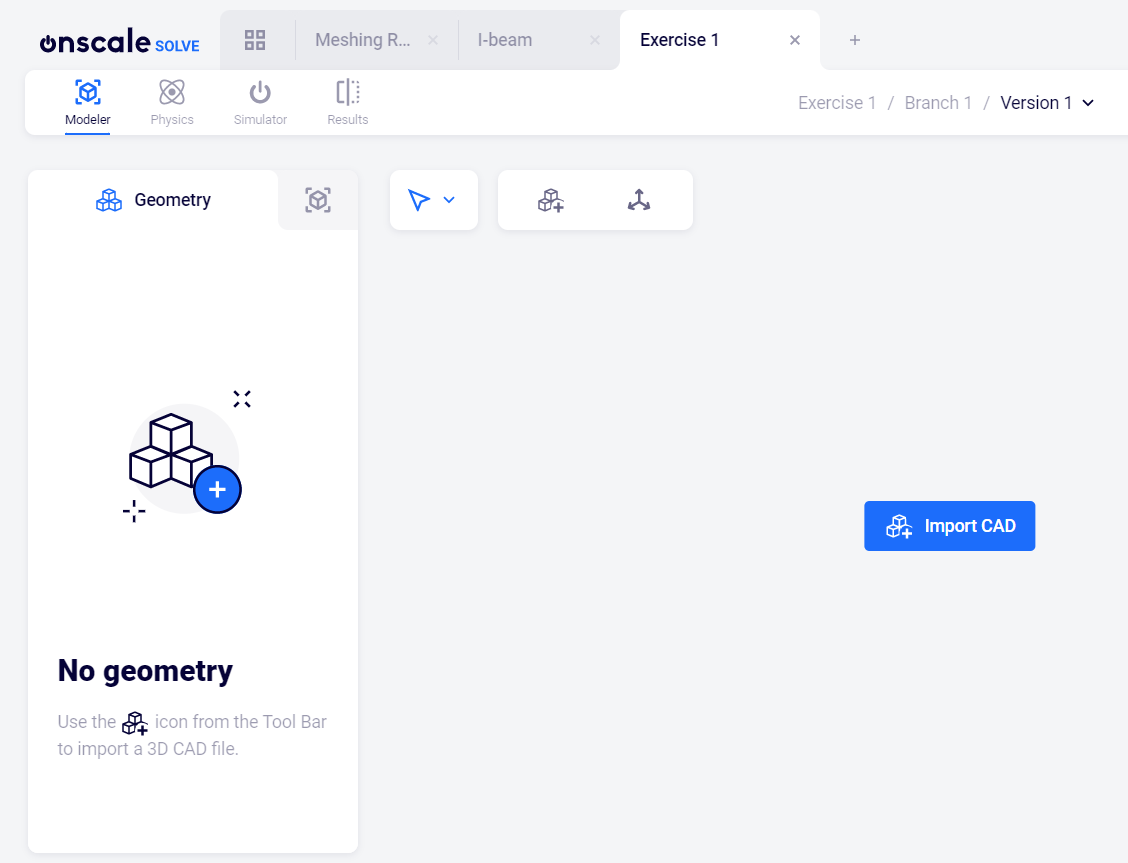 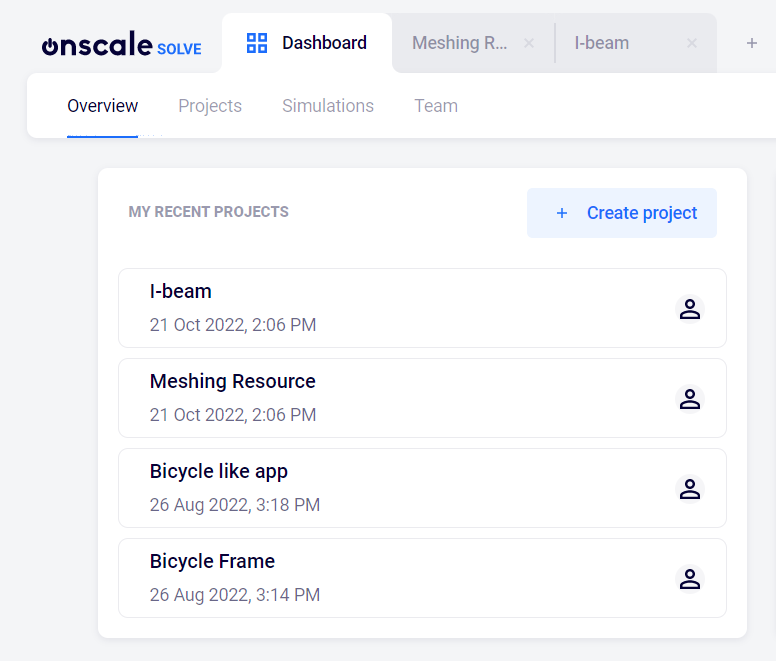 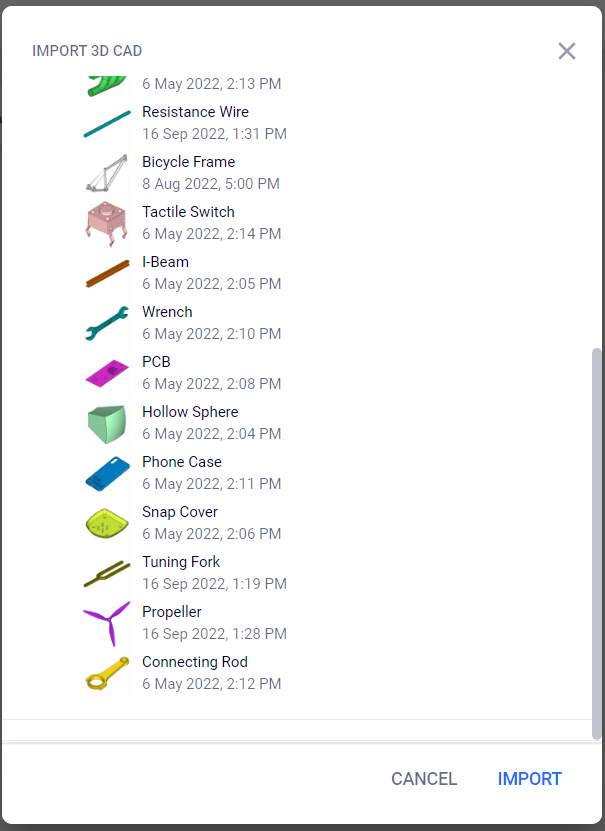 Click create project
Select I-Beam and click Import
Click Import CAD
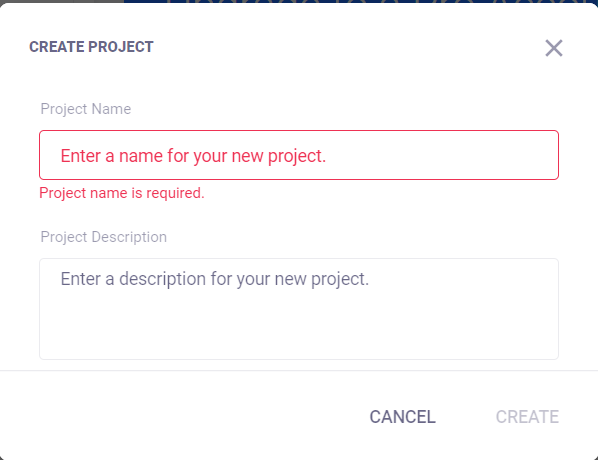 Enter Project name and description and click Create
15
Solution: Setting up the model (2/4)
Step 4: Assign boundary conditions – fixed supports
Step 3: Assign material
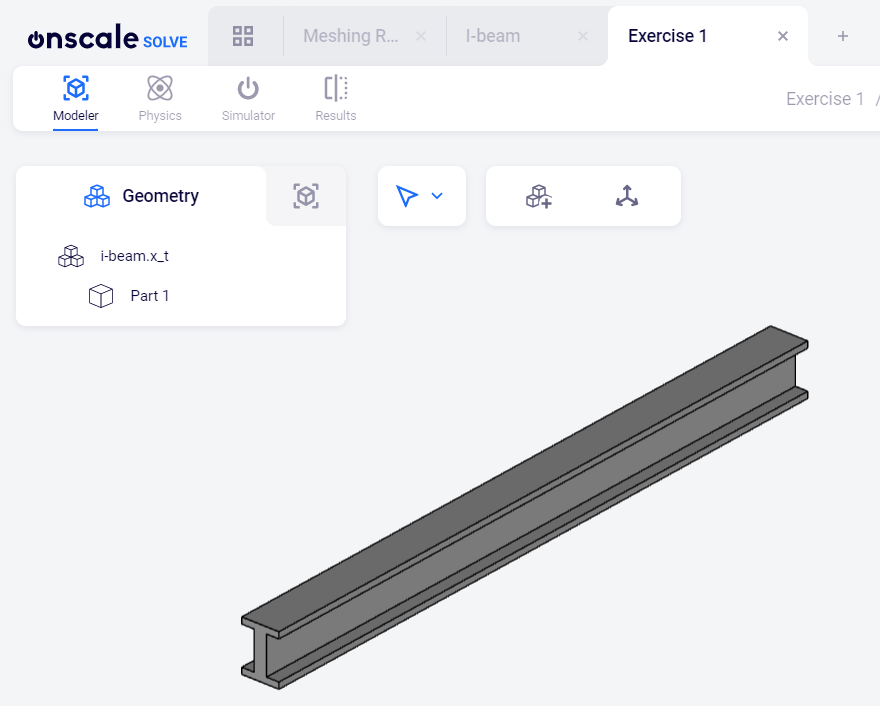 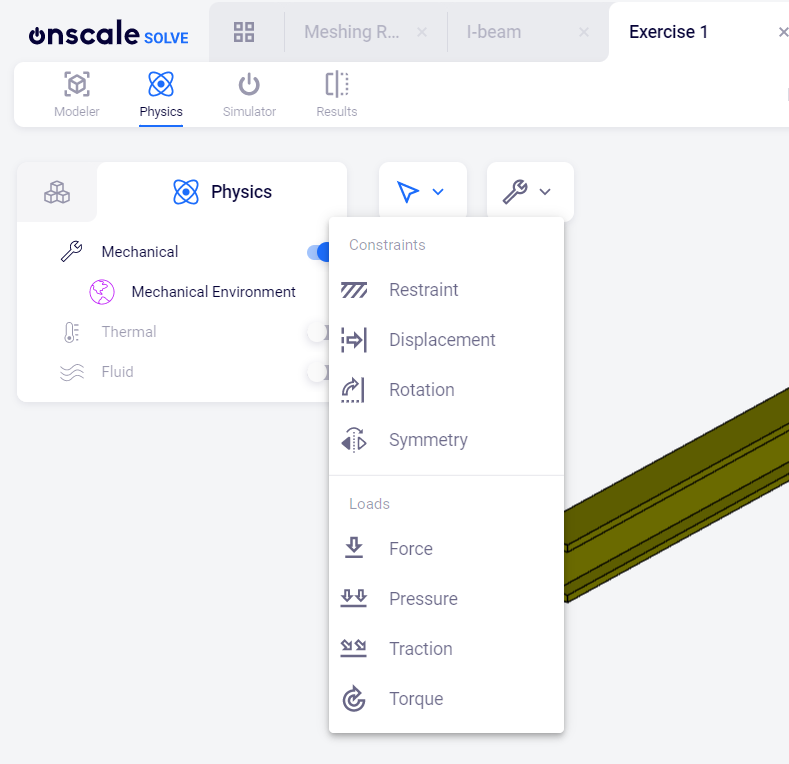 Click the mechanical button and select restraint from the drop down
Click Part 1
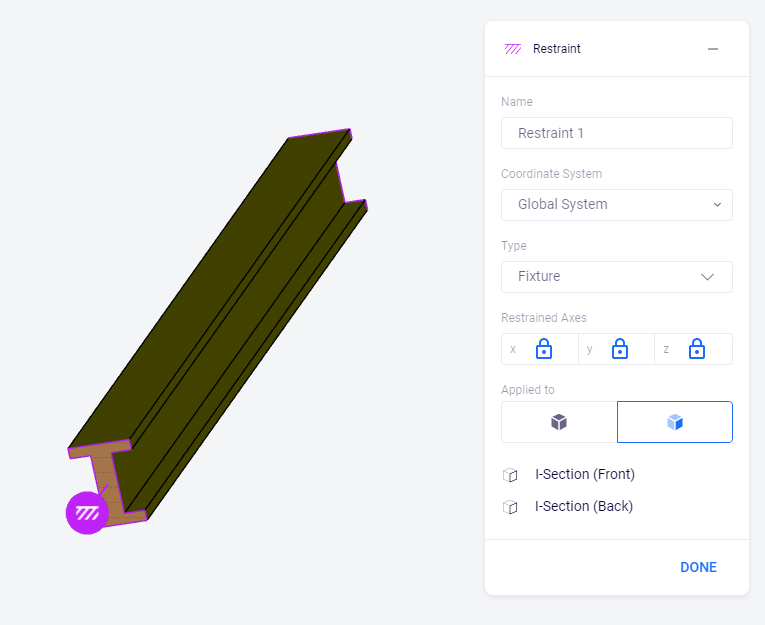 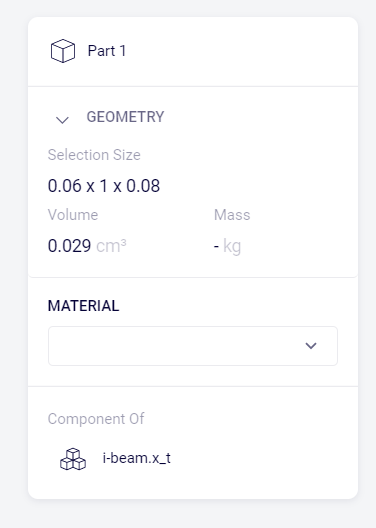 Select Structural Steel from the drop down
Select the front and back cross section of the beam and click done
16
Solution: Setting up the model (3/4)
Step 6: Meshing
Step 5: Apply Force Load
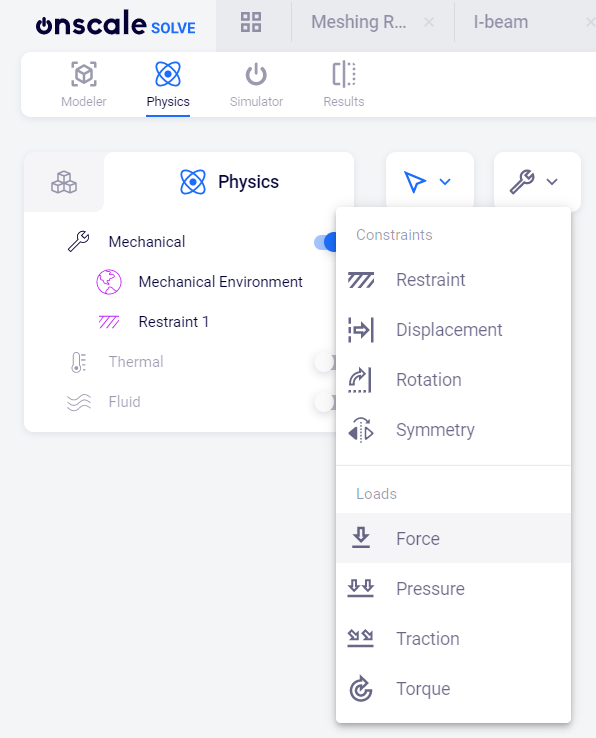 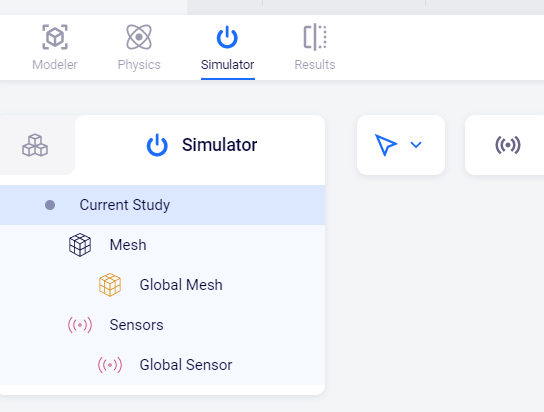 Click the mechanical button and select force from the drop down
Activate the simulator tab and then click on global mesh
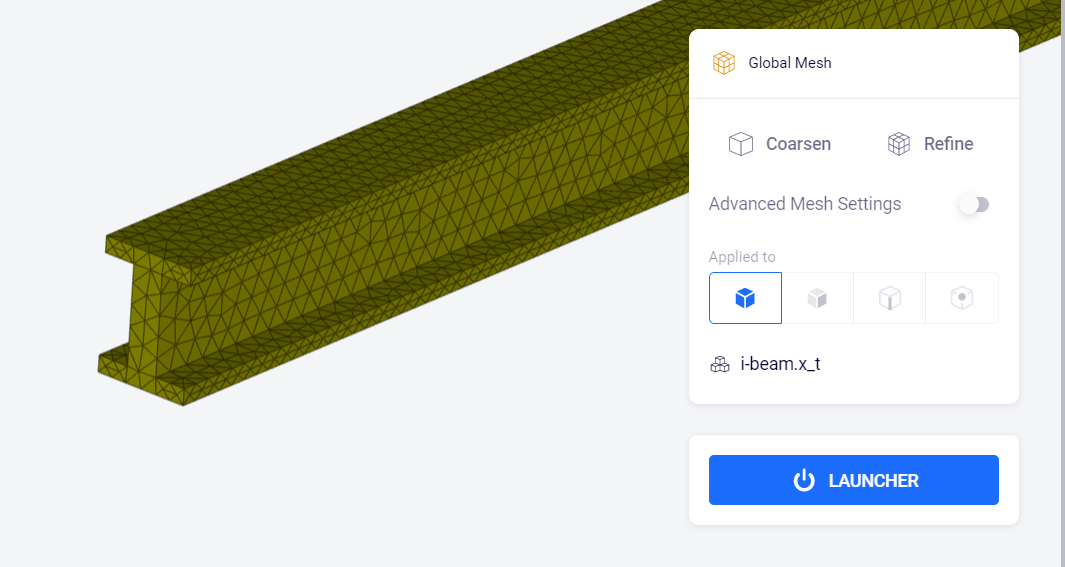 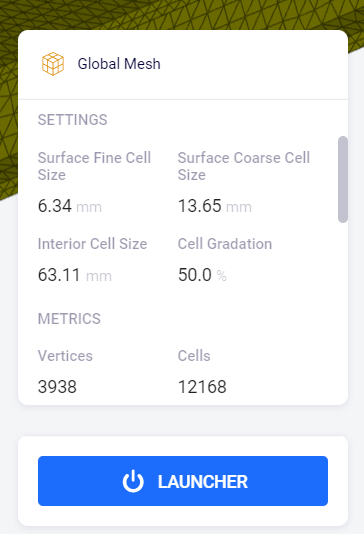 Note: The mesh setting can be observed here.
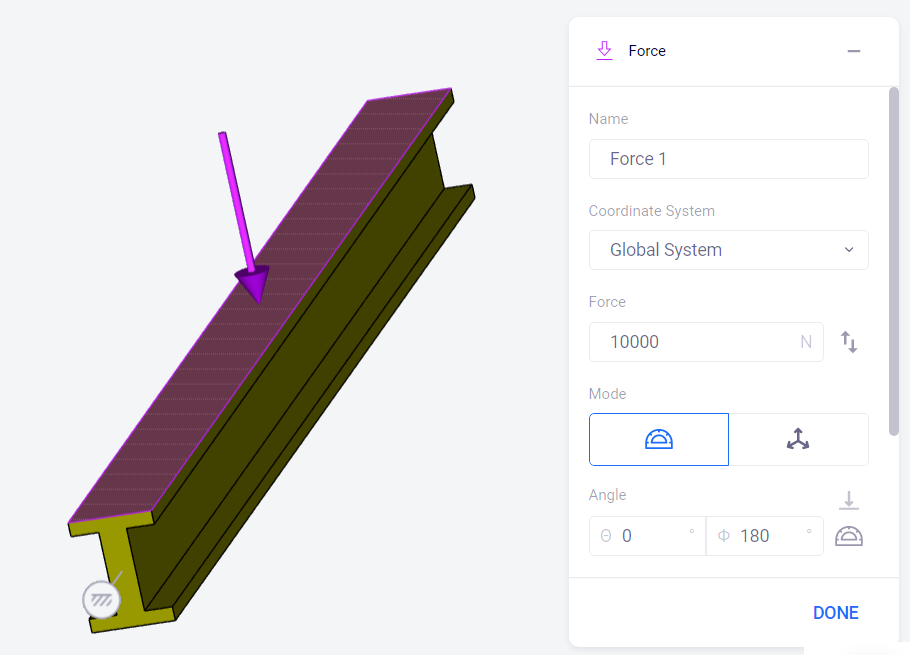 Select the top surface of the beam and type in 10000 as the value of force
Activate the advanced mesh setting
Click the Launcher button
17
Solution: Setting up the model (4/4)
Step 8: Open results
Step 7: Running the simulation
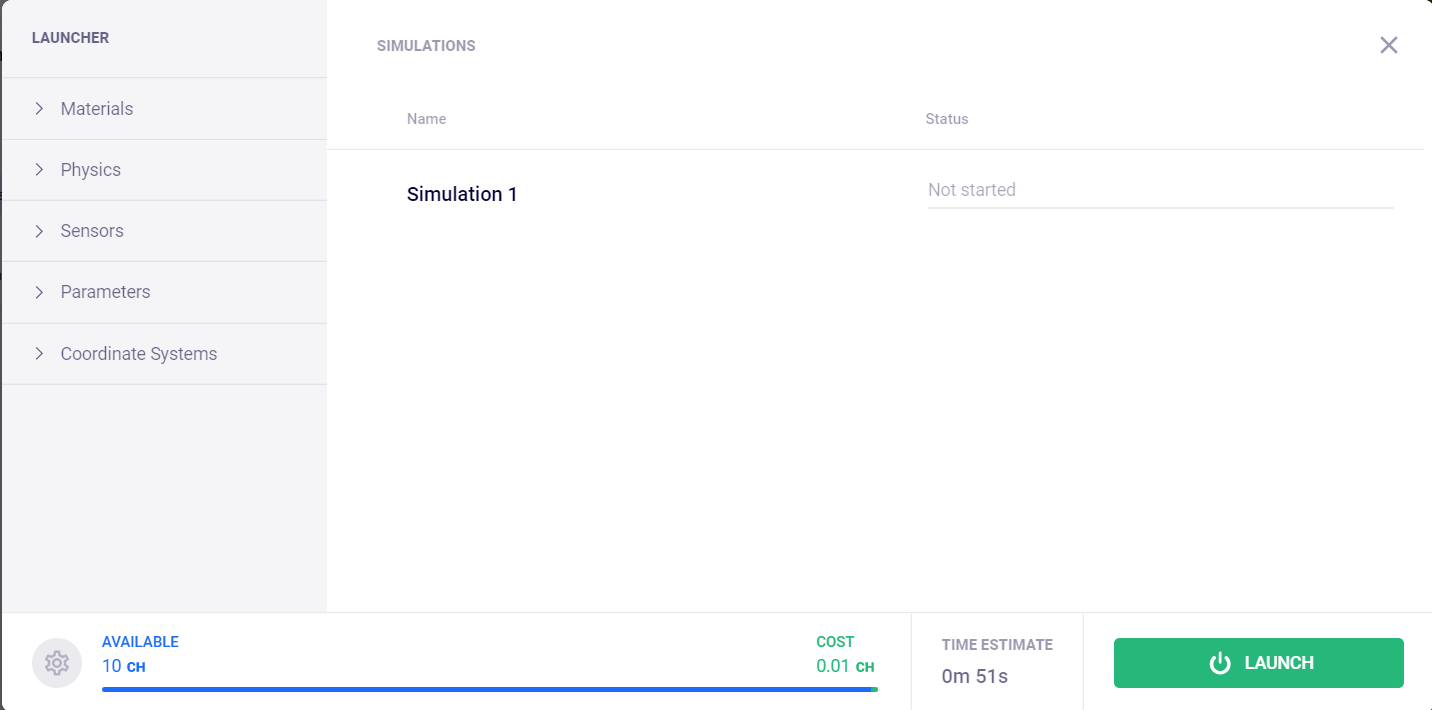 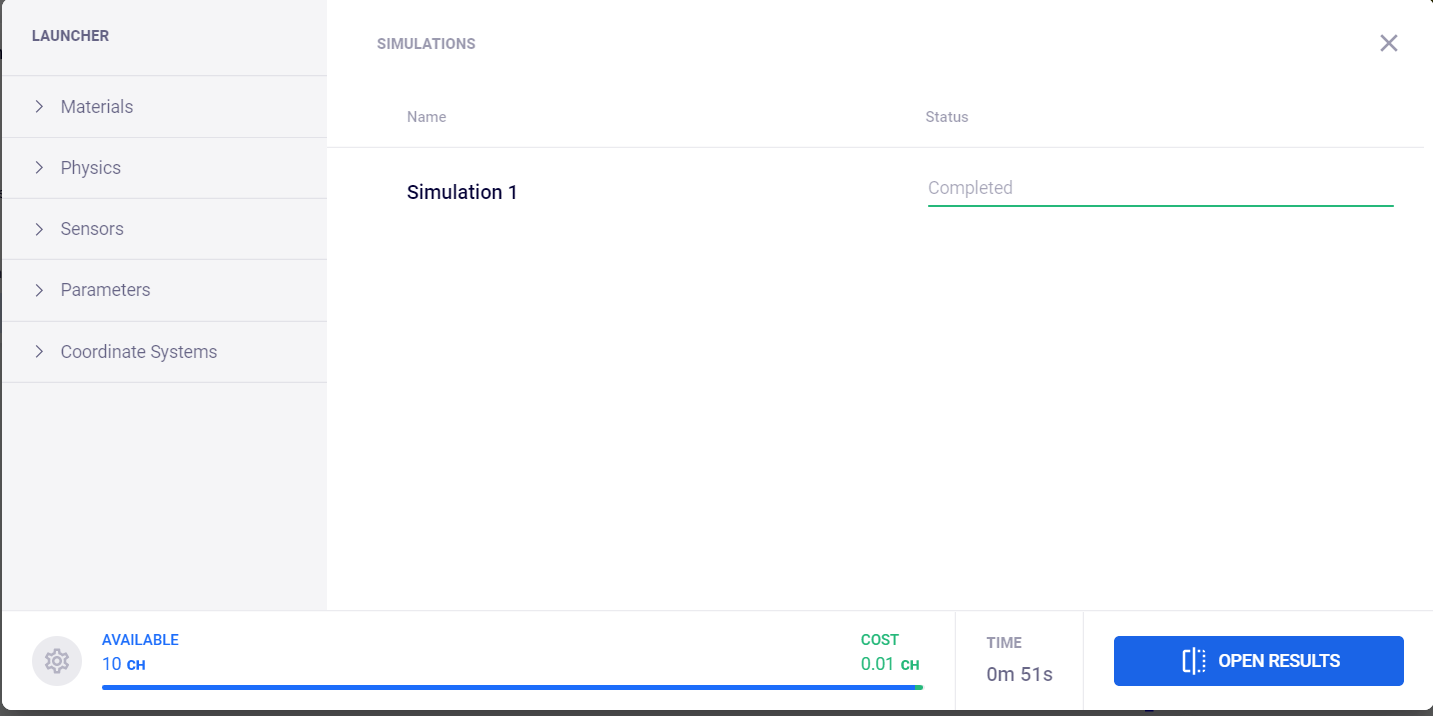 Click Launch
Click open results
Note: the launcher initially runs a time estimate of the run time of the simulation and when this is done the Launch button gets activated
Important to note:
The simulation runs on the cloud for the estimated time and the results can be viewed on completion. Therefore, no special computational hardware is required to run these models.
18
Solution: Visualizing Deformation
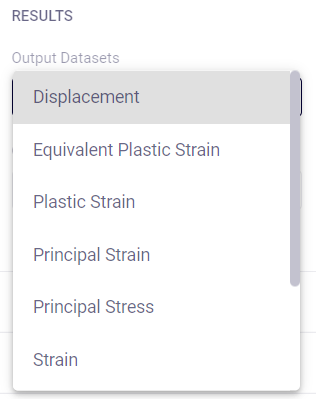 Select the desired output results
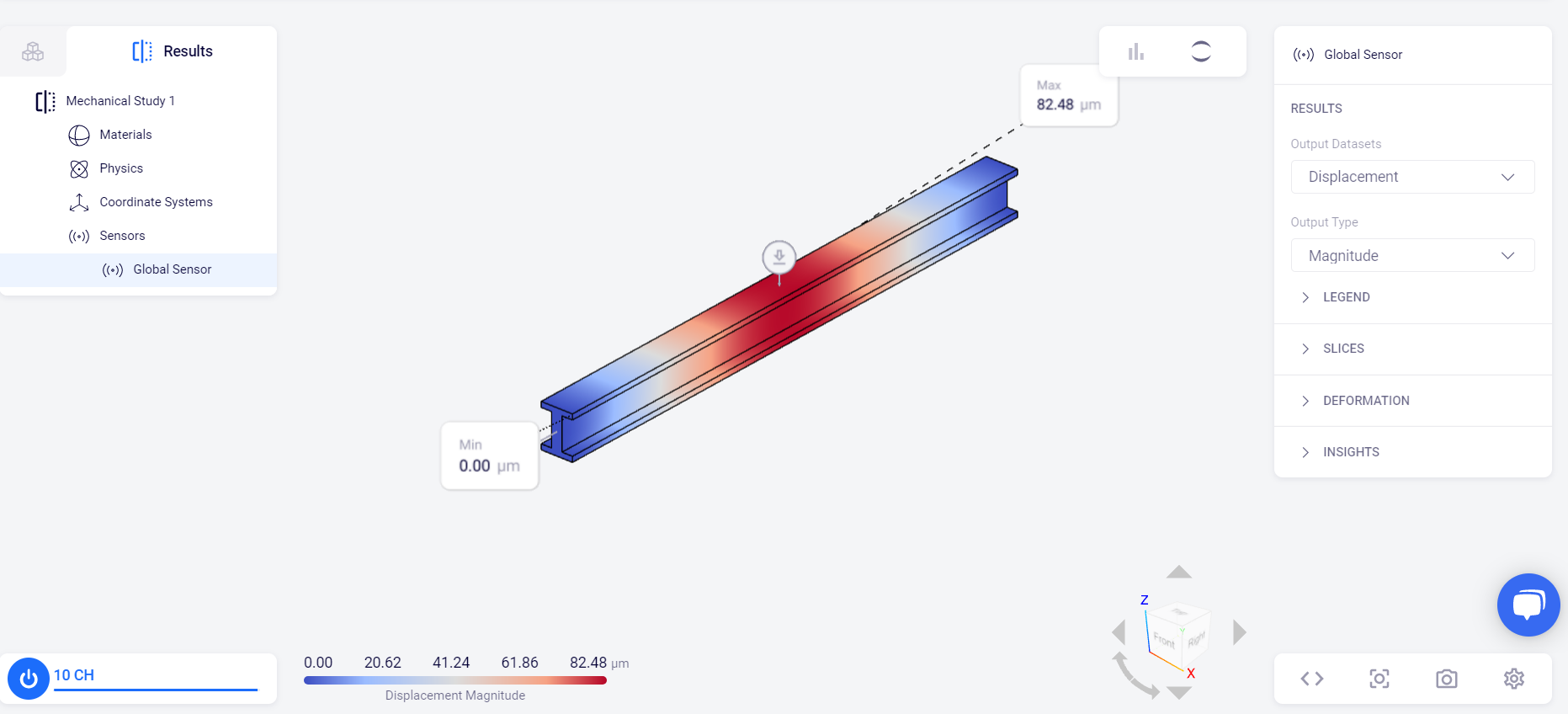 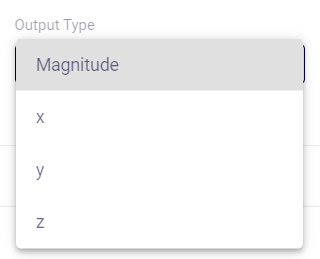 Select the intended value: total or directional
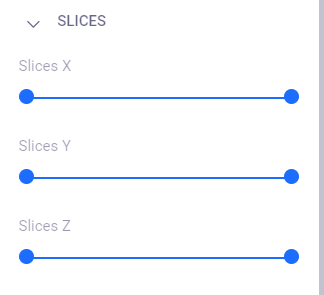 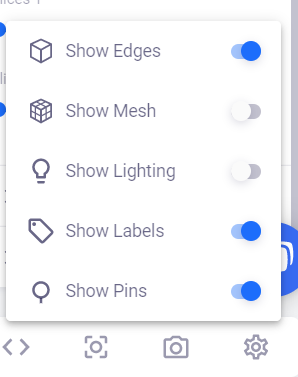 Select the intended value: total or directional
The desired visuals can be adjusted using the settings button
19
Solution: Comparing analytical and simulation results
10kN
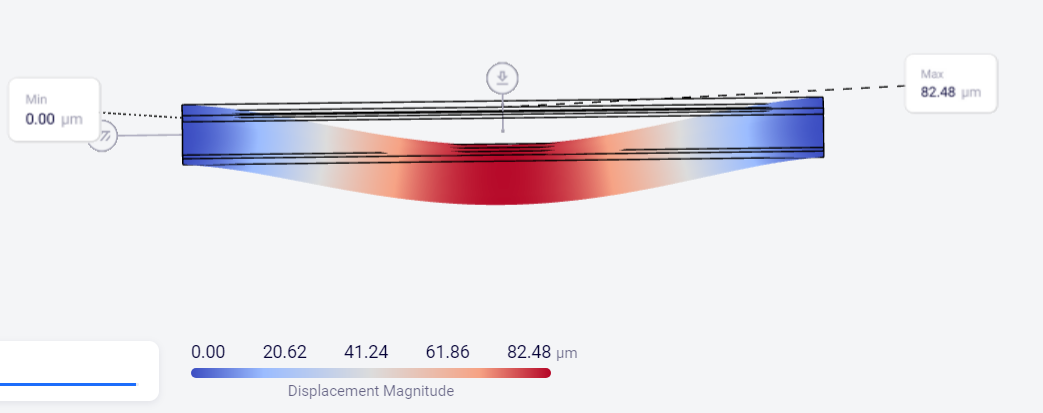 1m
20
[Speaker Notes: 5% error is a very acceptable error percentage for this type of application.]
Example Exercise - 2
Simulate the connecting rod made of aluminum undergoing a compressive pressure load of 20 MPa as shown in the diagram. 
Visualize the von-Mises stress
Is the design a safe one? 
Does refining the mesh have an influence in the area marked in blue
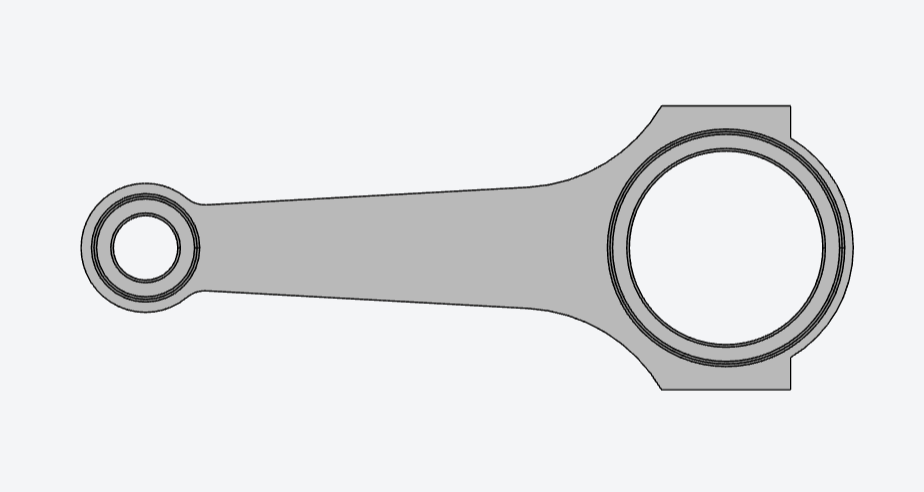 21
Solution: Setting up the model (1/2)
This exercise is an example of a more advanced problem, and the model cannot be solved with analytical equations. Thus, simulation is quick and cost-effective method of analyzing the problem.
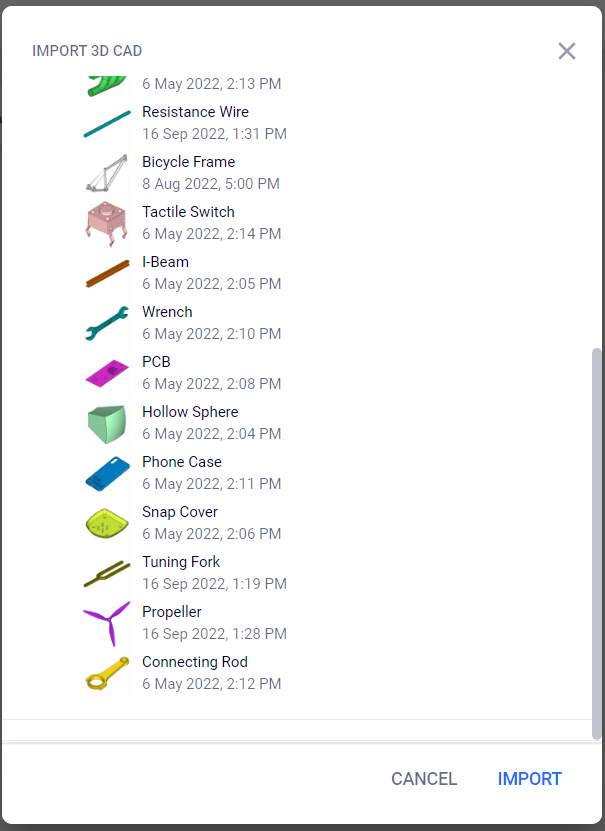 Steps 1-3: Follow the same steps as in exercise one to create a project and import the connecting road and assign aluminum as the material.
22
Solution: Setting up the model (2/2)
Steps 4-5: Assign boundary conditions.
Steps 6-8: Mesh and run the model.
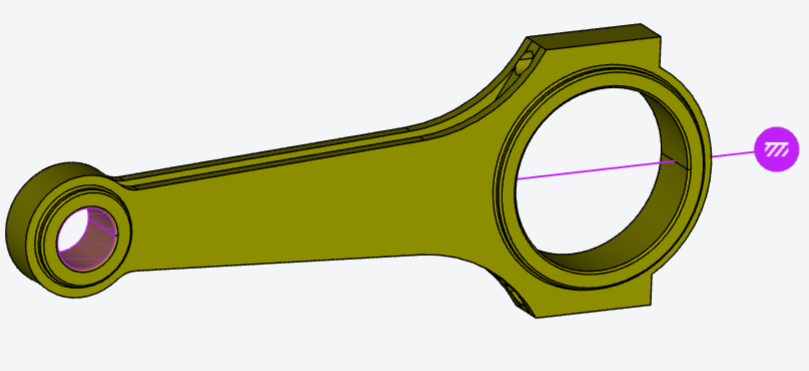 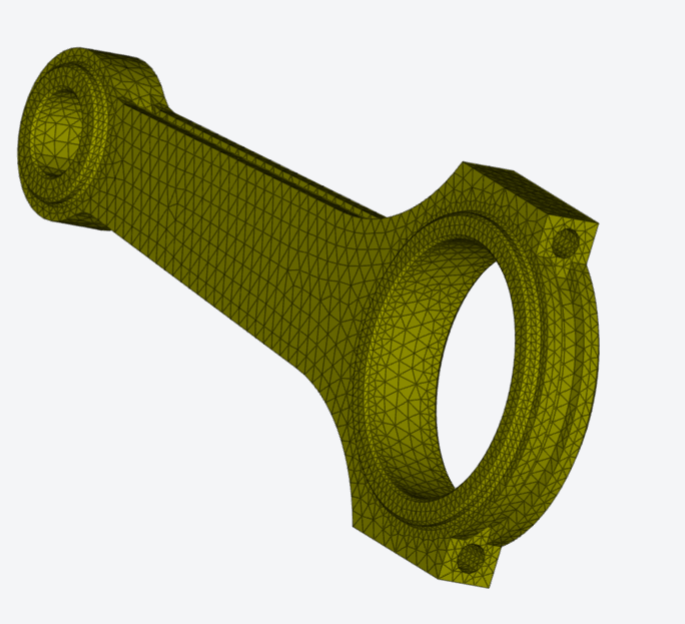 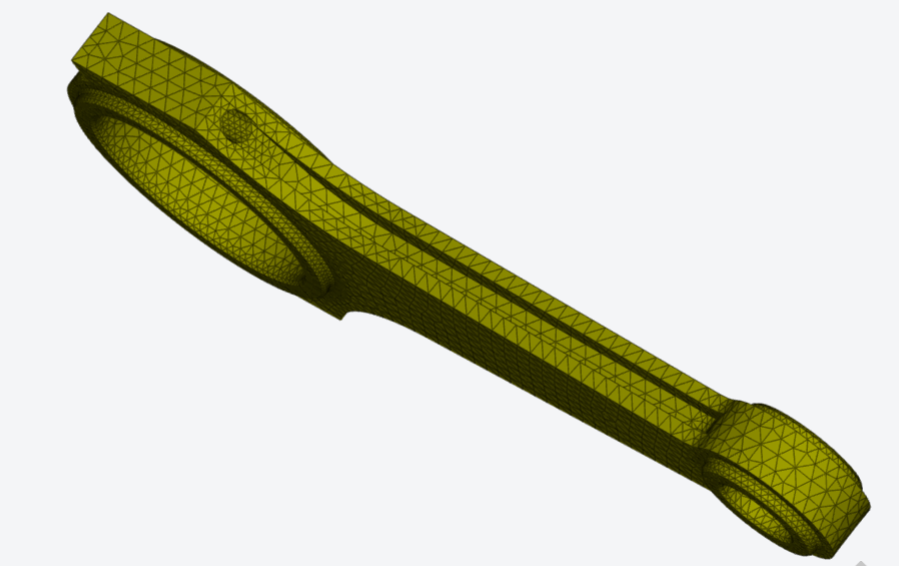 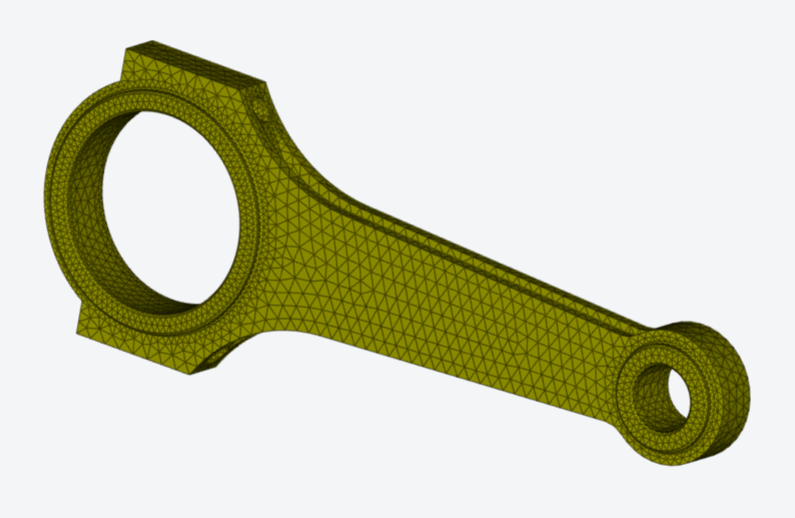 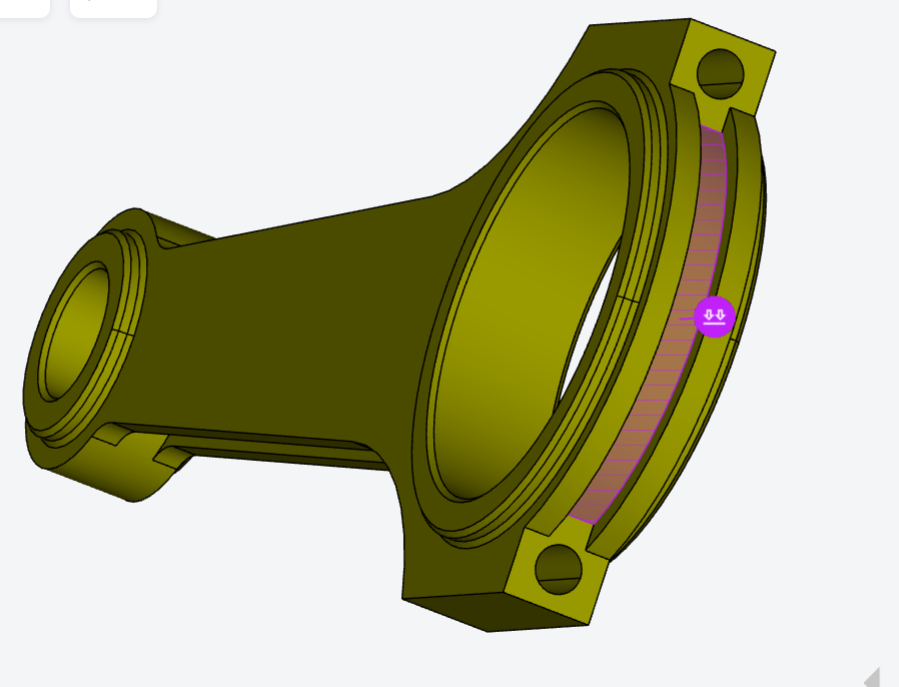 23
Visualize the stress
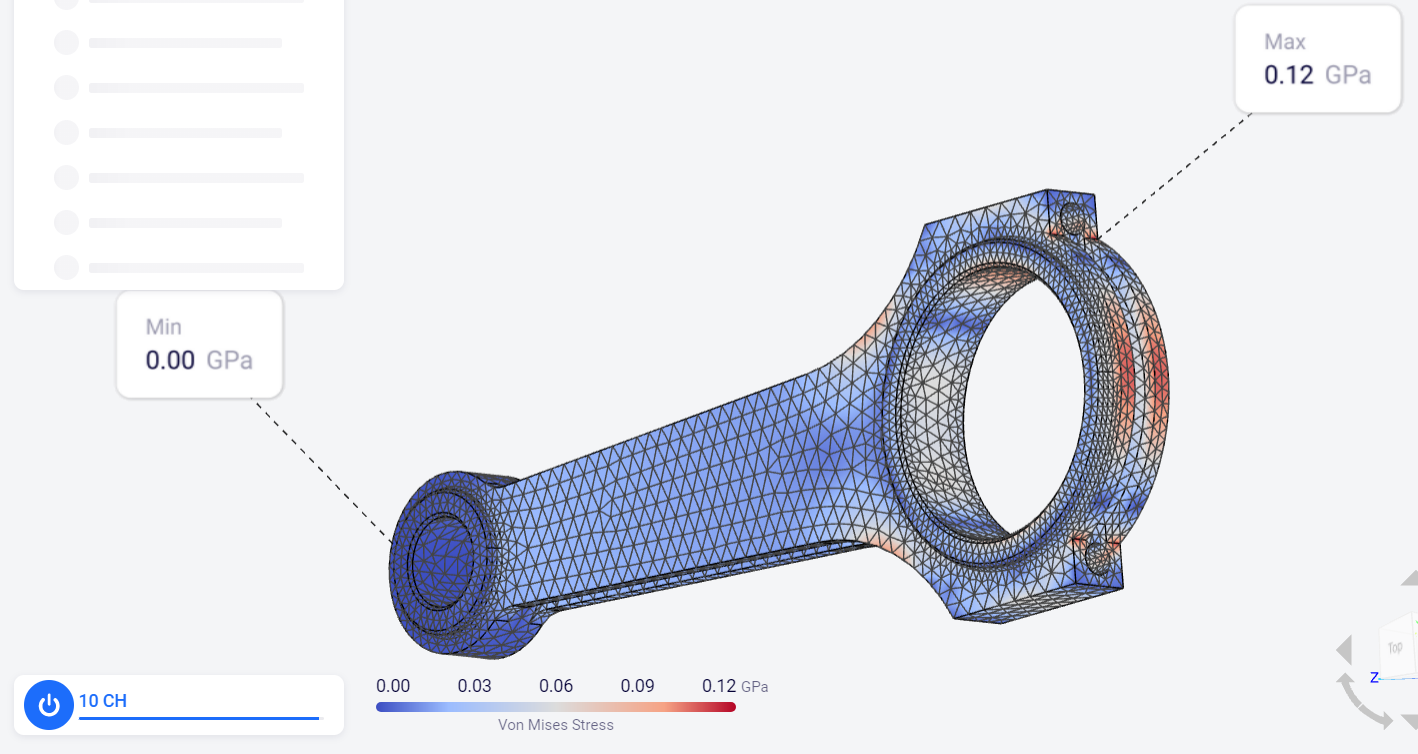 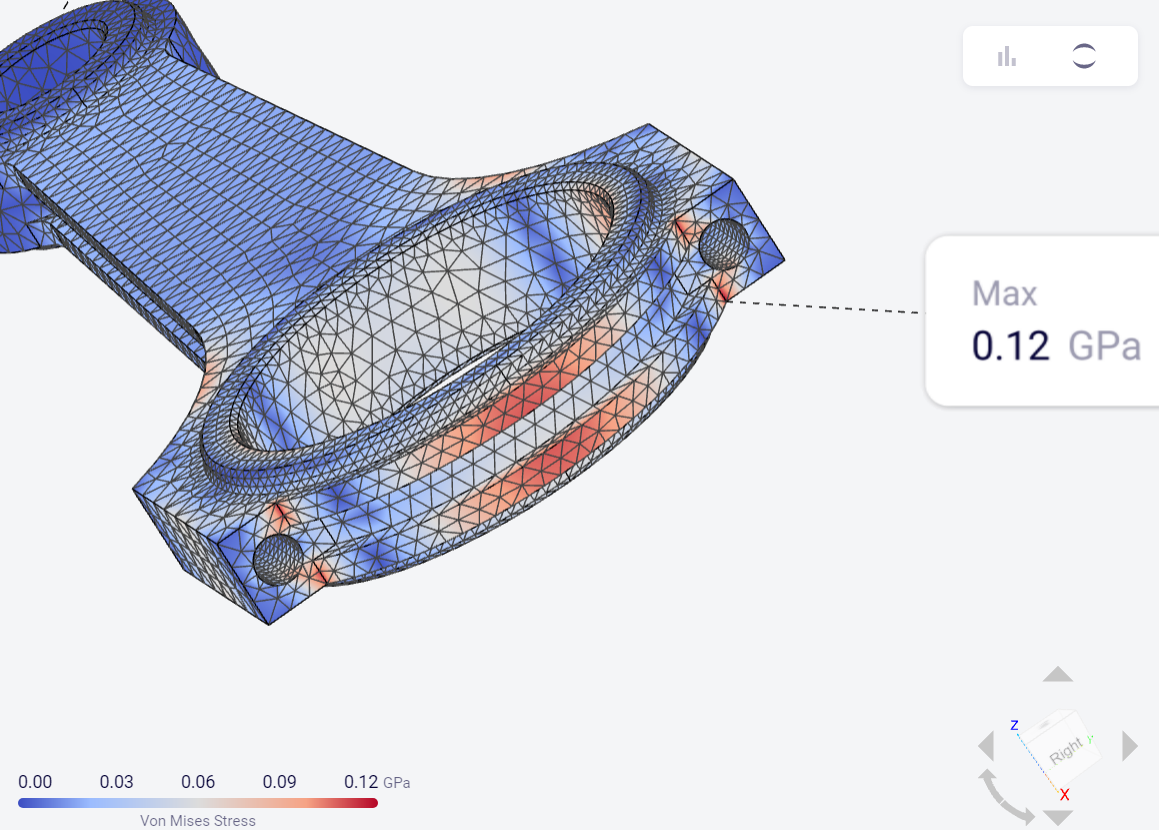 The max stress is at a stress concentration area caused due to the sharp corner. Since the yield strength of Aluminum is in the order of 70MPa, this design under this loading condition is not safe as the safety factor is less than 1 (i.e. the material will yield).
Can you think of ways to make the design safer?
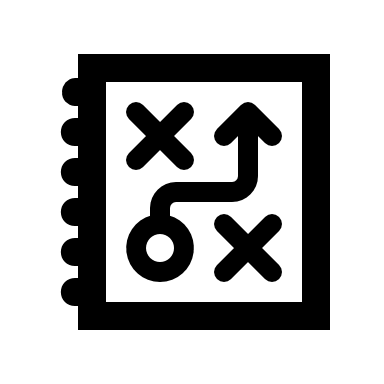 24
[Speaker Notes: The max stress is at a stress concentration area caused due to the sharp corner. Since the yield strength of Aluminum is in the order of 70MPa, this design under this loading condition is not safe as the safety factor is less than 1 (i.e. the material will yield).
Generally, for a design to be considered safe the safety factor should be at least 1.5.

Answer to quiz question: Some possible solutions to improving the design are changing the material and removing sharp corners.]
Influence of the mesh
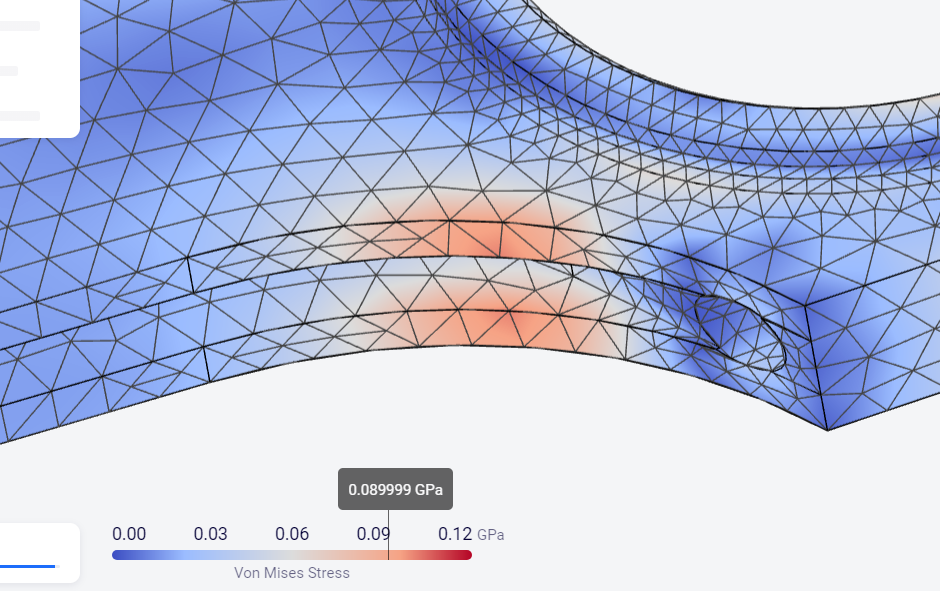 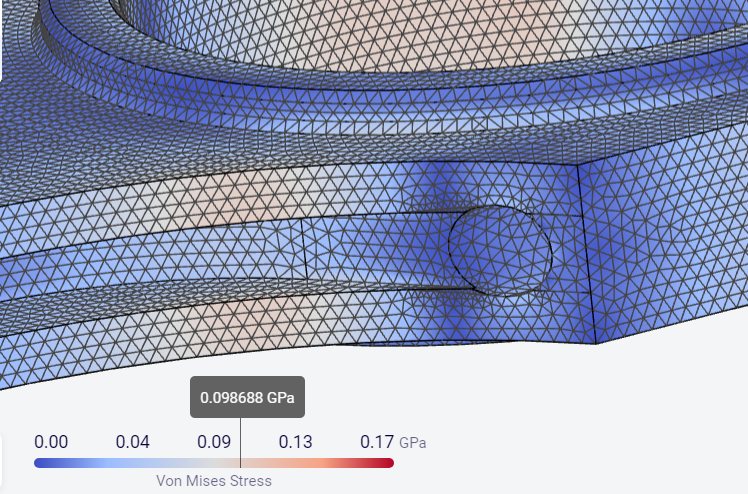 99MPa
90MPa
On refining the mesh, the stress increases in the highlighted area. This is likely to be a more accurate result, since a finer mesh can better represent the real angles and curvature of the component. However, this comes at the cost of increased computational time.
25
[Speaker Notes: On refining the mesh, the stress increases in the highlighted area. This is likely to be a more accurate result, since a finer mesh can better represent the real angles and curvature of the component. However, this comes at the cost of increased computational time.]
Summary
Simulation is the process of virtually emulating a physical process that occurs in real life. It is used to verify the efficacy of a design or product.
Using simulation, complex products can be designed and analyzed quickly and efficiently by reducing the need for experiments.
Meshing plays a key role in ensuring the accuracy of the results obtained from the FEM model.
As a general rule, the finer the mesh, the more accurate the solution.
A finer mesh requires increased computational effort compared to that of a coarser mesh.
It is important to find a good balance between accuracy and run time in order to solve the problem. 
OnScale has an automatic meshing feature that optimizes mesh cell quality, mesh adjustments around boundary conditions and mesh refinement at edges and curvatures. The user can then coarsen and refine this mesh based on their needs.
26
[Speaker Notes: Let us now briefly summarize what we have learnt in this presentation 

Simulation is the process of virtually emulating a physical process that occurs in real life. It is used to verify the efficacy of a design or product.
Using simulation complex products can be designed and analyzed quickly and efficiently by reducing the need for experiments.
Meshing plays a key role in determining the accuracy of the results obtained from the FEM model.
Finer the mesh, the more accurate the solution.
A finer mesh requires increased computational effort compared to that of a coarser mesh.
It is important to find a good balance between accuracy and run time in order to solve the problem. 
OnScale has an automatic meshing feature that optimizes mesh cell quality, mesh adjustments around boundary conditions and mesh refinement at edges and curvatures. The user can then coarsen and refine this mesh based on their needs.]
Further Information and Resources
What is Simulation? - ANSYS Innovation Courses
CAD Validation & Meshing with OnScale Solve™ | OnScale
Meshing in FEA: Introduction to meshing   | OnScale
Meshing in FEA: Meshing considerations | OnScale
Meshing - Why You Never Have To Worry About It Again | OnScale
Meshing in FEA: Mesh convergence | OnScale
How to Run a Simulation in OnScale Solve™ | OnScale
27
28